Figure 2: percentage of remaining closed forest by country for 15 countries sampled in 1995 (data from Singh et al. ...
J Plant Ecol, Volume 5, Issue 1, March 2012, Pages 109–120, https://doi.org/10.1093/jpe/rtr038
The content of this slide may be subject to copyright: please see the slide notes for details.
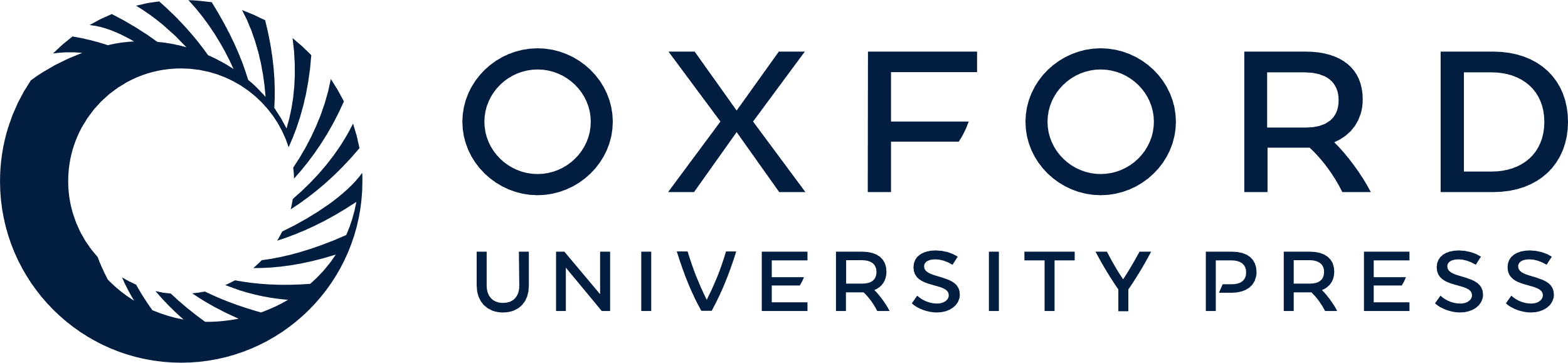 [Speaker Notes: Figure 2: percentage of remaining closed forest by country for 15 countries sampled in 1995 (data from Singh et al. 2001). Australia has the lowest remaining closed forest as a percentage of total land area (4.6%) and is much lower than the sample (30.4%) and world (21.4%) totals. DRC = Democratic Republic of Congo; PNG = Papua New Guinea.


Unless provided in the caption above, the following copyright applies to the content of this slide: © The Author 2012. Published by Oxford University Press on behalf of the Institute of Botany, Chinese Academy of Sciences and the Botanical Society of China. All rights reserved. For permissions, please email: journals.permissions@oup.com]